Alueet kuntien ilmastotyön tukena –hankkeet
Vuonna 2022 ympäristöministeriön avustuksen saaneiden hankkeiden esittelyt
27.10.2023
1
SILTA – Sitouttavan ilmastotyön malli Uudenmaan kunnille
Vastuutaho: Uudenmaan liitto

Kokonaissumma: 103 621 €
Avustusosuus: 72 535 €

Aikataulu: 1/2022-8/2023

Linkki hankkeeseen
 
Lisätietoja: Pia Tynys
pia.tynys@uudenmaanliitto.fi
Hankkeessa sitoutettiin kuntia ilmastotyöhön, tuotiin ilmastotyötä tunnetuksi keskeisille tahoille ja autettiin kuntien ilmastotyön edistämisessä.
Kuntien tukena hankkeessa toimi ilmastoratkaisija.

SILTA-hankkeen tuella kunnat mm. tekivät ilmastositoumuksia, järjestivät työpajoja ja keskustelutilaisuuksia ja kokosivat uusia yhteistyöryhmiä. Hanke toimi matalan kynnyksen palveluna kunnille, tuen painottuessa erityisesti pieniin ja keskisuuriin kuntiin. Näiden toimien lisäksi rakennettiin Uudenmaan ilmastotyön hankeideaseinä ja materiaalit ilmastotyöpajasarjoja varten.
27.10.2023
2
” SILTA-hankkeen tukea hyödyntäneet kunnat saivat merkittävää lisävauhtia ilmastotyöhön. Hankkeessa tehtyjen toimien myötä Uusimaa on askeleen lähempänä hiilineutraalius 2030 –tavoitettaan.- Erik Nyroos, ilmastoratkaisija
27.10.2023
3
Ilmastotyön vahvistaminen Satakunnassa
Vastuutaho: Satakuntaliitto

Kokonaissumma: 120 000 €
Avustusosuus: 84 000 €

Aikataulu: 1/2022-5/2023

Ilmastotyön vahvistaminen Satakunnassa

Lisätietoja:
Aluekehitysjohtaja Timo Vesiluoma, timo.vesiluoma@satakunta.fi Ilmastokoordinaattori Riitta Dersten, riitta.dersten@satakunta.fi Hankeassistentti Jonna Fagerlund, jonna.fagerlund@satakunta.fi
Hankkeessa edistettiin alueellista ilmastotyötä Satakunnassa siten, että huomioitiin paikalliset erityispiirteet ja kannustettiin uusia kuntia mukaan ilmastotyöhön tarjoamalla ajankohtaista ilmastotietoa ja mahdollisuuksia verkostoitua. Hankkeessa luotiin maakunnallisen kumppanuusverkosto- ja toimintamallin kuntien ilmastotavoitteiden edistämiseksi sekä pilotoitiin kuntien ilmastoyhteistyöverkostossa kuntien keskinäistä ja luottamushenkilöiden kanssa tehtävää yhteistyötä ja tietoisuutta ilmastoasioiden eteenpäinviennin tehostamiseksi.
27.10.2023
4
” Satakunta on monipuolinen maakunta, jonka paikalliset erityispiirteet voitiin hankkeessa huomioida entistä paremmin. Painopisteet ilmastotyön toteuttamisella ovat Satakunnan kunnissa erilaiset, mutta yhteisenä tavoitteena on ilmastoviisas, kestävien energiaratkaisujen Satakunta.- Riitta Dersten, ilmastokoordinaattori
Kuva: Tomi Glad / Satakuntaliitto
27.10.2023
5
Päästöt kuriin - tehokkaasti kohti vähähiilisyyttä
Vastuutaho: Pohjois-Karjalan maakuntaliitto

Muut konsortioon osallistuvat:
Joensuun kaupunki, Kontiolahden ja Rääkkylän kunnat

Kokonaissumma: 114 000 €
Avustusosuus: 79 800 €

Aikataulu: 3/2022-2/2023

Päästöt kuriin – tehokkaasti kohti vähähiilisyyttä (pohjois-karjala.fi)

Lisätietoja: Sari Koivula sari.koivula@pohjois-karjala.fi
Hankkeessa tuettiin Pohjois-Karjalan kuntia heidän ilmasto- ja energiatyössään. Tavoitteena oli Pohjois-Karjalan liikenteen päästöjä vähentäminen kehittämällä vähemmän ilmastoa kuormittavia liikkumisen vaihtoehtoja ja luomalla uusia tapoja, joilla voidaan vähentää liikkumisen tarvetta. Tavoitteita lähestyttiin asiantuntijatuella, teematapahtumien järjestämisellä ja kuntien välille perustettavalla etätyöverkostolla. Lisäksi hankkeessa käynnistettiin ”kuntien energiafoorumi” yhdessä maakunnan energianeuvonnan kanssa. Hanke sai sitoutettua kuntia ilmasto- ja energiatyöhön koko maakunnassa.
27.10.2023
6
” Tavoitteenamme on ilmastokestävä Pohjois-Karjala vuonna 2030. Kuntien ilmastoteot ovat avainasemassa tavoitteen toteuttamisessa, ja maakuntaliitto tarjoaa tukea ja rakentaa yhteistyötä ilmaston hyväksi”Markus Hirvonen, maakuntajohtaja
27.10.2023
7
Vaikuttavat ilmastotoimet Pohjanmaan kunnissa
Tavoitteet:
Selvitetään Pohjanmaan kuntien ilmastotyön tilannetta, kirkastetaan ilmastotyön tavoitteita sekä aktivoidaan kuntien ilmastoyhteistyötä. 

Tulokset: Hankkeen aikana
perustettiin Pohjanmaan ilmastoverkosto
tuotettiin kuntakohtaiset nykytilakartoitukset ja päästöskenaariot
muodostettiin neljä hankekonsortiota, joista jokaiselle laadittiin ideapaperi yhdessä toteutettavalle ilmastohankkeelle
kartoitettiin ja esiteltiin rahoitusmahdollisuuksia kuntien ilmastohankkeille 
kartoitettiin ja esiteltiin työkaluja kuntien ilmastotyön toteuttamisen ja seurannan tueksi
kehitettiin ilmastoviestintää
järjestettiin ilmastoaiheisia tilaisuuksia.
Vastuutaho: Pohjanmaan liitto

Kokonaissumma: 114 146 €
Avustusosuus: 79 902 €

Aikataulu: 1/2022-5/2023

Lisätietoja: 
Varpu Rajaniemi, varpu.rajaniemi@obotnia.fi
27.10.2023
8
” Ilmastotyössä hyviin tuloksiin päästään yhdessä asukkaiden, yritysten ja muiden kuntien kanssa.- Mats Brandt, maakuntajohtaja
27.10.2023
9
Tehemä yhessä ilmastotyötä - hanke
Vastuutaho: Lapin liitto

Kokonaissumma: 120 000 €
Avustusosuus: 84 000€

Aikataulu: 1/22-8/23

Linkki hankkeeseen (päivittyy myöhemmin) https://www.lapinliitto.fi/

Lisätietoja: Hanna-Leena Pesonen,
Hanna-leena.pesonen@lapinliitto.fi
Hankeen tavoitteena on kannustaa Lapin kuntia vaikuttavaan ilmastotyöhön, auttaa kuntia HINKU-työn alkuun ja tarjota tukea ilmastotyön eri vaiheissa. Hanke tarjoaa kaikille kunnille suunnattua yleistä neuvontaa ja verkostoimista sekä Ilmastotyö kunnissa – infotilaisuuksia, työpajoja ja dialogeja. Halukkaat kunnat saavat myös käyttöönsä hankkeen kilpailuttamia asiantuntijoita ilmastotoimien  ja ilmastohankkeiden suunnitteluun sekä rakennusten energia-ja kustannustehokkuuden optimointiin. Lisäksi hanke käynnistää maakunnallisen kuntien ilmastotyön verkoston yhteisen viestinnän ja hyvien käytänteiden ja kokemusten jakamisen alustaksi. Hankkeessa myös  suunnitellaan ja toteutetaan maakunnallista, Lapin olosuhteita ja tarpeita vastaavaa ilmastoviestintää yhdessä verkoston kanssa.
27.10.2023
10
”Avustuksella Lapin liitto haluaa tarjota kunnille ja seutukunnille parasta mahdollista asiantuntija-apua ilmastotyön edistämiseen. Lappi on laatinut EU:n vihreän kehityksen ohjelman innoittamana yhteisen Lapin Green Deal -tiekartan, jossa keskeisenä tavoitteena on saavuttaa hiilineutraalius sekä HINKU-maakuntastatus. Avustuksella halutaankin auttaa mahdollisimman moni kunta Lapista Hinku-työn alkuun ja siinä eteenpäin”, - Hanna-Leena PesonenKestävän kehityksen asiantuntija
27.10.2023
11
Kymenlaakson ilmastotyön vauhdittaminen
Vastuutaho: Kymenlaakson liitto

Muut konsortioon osallistuvat: Kouvolan, Kotkan ja Haminan kaupungit sekä Pyhtään, Miehikkälän ja Virolahden kunnat

Kokonaissumma: 96 000 €
Avustusosuus: 67 200 €

Aikataulu: 1/22-9/23

Lisätietoja: Kaisa Leino, ympäristösuunnittelija, kaisa.leino@kymenlaakso.fi
Tavoitteena on, että jokaisella Kymenlaakson kunnalla on selkeä käsitys siitä, mistä niiden päästöt muodostuvat, suunnitelma niille parhaista, konkreettisista päästövähennystoimenpiteistä ja apua rahoituksen hakemiseen ilmastotyöhön. Lisäksi teemme ilmastotyön pilottikokeilun. Hankkeen johdosta Kymenlaakson kuntien ilmastotyön laatu, määrä ja vaikuttavuus paranee.
27.10.2023
12
” Kymenlaakso on HINKU-maakunta ja meillä on pitkät perinteet kierto- ja biotalouden saralta. Haluamme olla tekemässä kestävää Kymenlaaksoa yhdessä alueen kuntien kanssa.- Kaisa Leino, ympäristösuunnittelija
27.10.2023
13
Kuva: Hannu Vallas / Kymenlaakson liitto
Tukea Keski-Suomen kuntien ilmastotyöhön
Vastuutaho: Keski-Suomen liitto

Kokonaissumma: 100 000 €
Avustusosuus: 70 000 €

Aikataulu: 6/22-8/23

Linkki hankkeeseen: Tukea kuntien ilmastotyöhön - Hiilineutraali Keski-Suomi 2030 (keskisuomi.fi)

Lisätietoja: Suvi Bayr, suvi.bayr@keskisuomi.fi
Tukea Keski-Suomen kuntien ilmastotyöhön oli Keski-Suomen liiton toteuttama Keski-Suomen kuntien ilmastotyötä tukeva ja aktivoiva hanke.
Hankkeen kuntakohtaisissa ja kuntien yhteisissä tapahtumissa ja webinaareissa tarjottiin kunnille ajankohtaista tietoa ja keskusteltiin ja kehitettiin kuntien ilmastotyötä.
Hankkeessa korostui aktiivinen viestintä, jota tehtiin monikanavaisesti ja kuntien omaa viestintää tukien. Hankkeessa kehitetyt toimintamallit ja aineistot jäävät osaksi Keski-Suomen liiton ilmastotyötä ja kuntien tukemista.
Verkostoituminen ja rahoitussparraus tuottivat tulosta ja ainakin kaksi uutta
hanketta käynnistyy Keski-Suomessa jo vuonna 2023. Näissä hankkeissa on mukana yhteensä 12 kuntaa, joista moni ei ole aiemmin tehnyt systemaattista ilmastotyötä. Näiden nopeiden tulosten lisäksi kehitystä kunnissa tapahtuu myös pidemmällä aikavälillä.
Kuntien hankkeiden myötä kuntien ilmastotyön kehitys jatkuu Keski-Suomen kunnissa aiempaa aktiivisempana ja hanke näin ollen saavutti päätavoitteensa.
30.8.2023
14
”
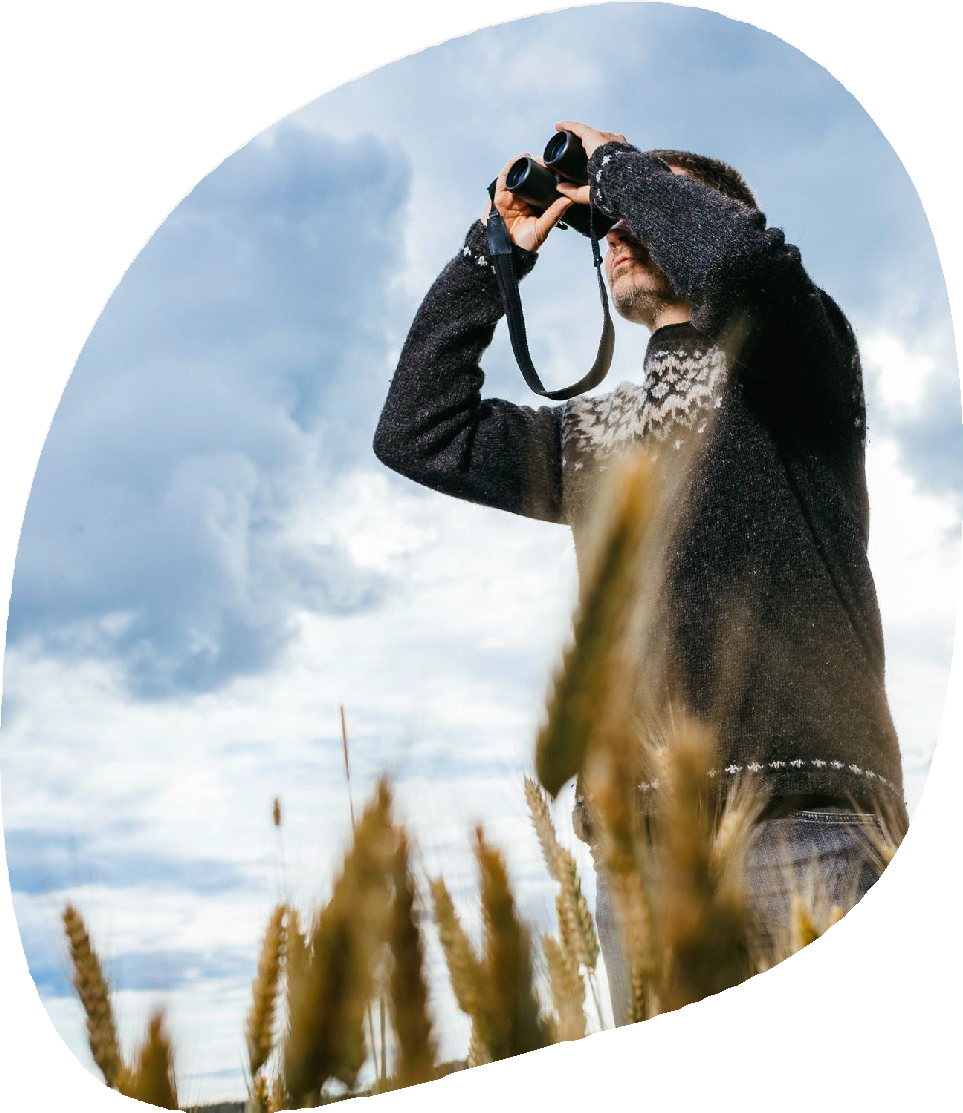 Tähtäämme Keski-Suomessa hiilineutraaliuteen vuoteen 2030 mennessä. Kunnilla on tässä iso rooli. Onkin ilahduttavaa, miten moni uusi kunta on hakenut rahoitusta ja lähtenyt kehittämään määrätietoista ilmastotyötä.

- Pirjo Peräaho, aluekehitysjohtaja
30.8.2023
15
Keski-Pohjanmaan ilmastotyö
Vastuutaho: Keski-Pohjanmaan liitto

Kokonaissumma: 120 000 €
Avustusosuus: 84 000 €

Aikataulu: 1/2022-5/2023

https://www.keski-pohjanmaa.fi/ilmastoty.html

Lisätietoja: Teppo Rekilä teppo.rekila@keski-pohjanmaa.fi
Toimeenpanee Keski-Pohjanmaan vuoteen 2035 ulottuvaa ilmastotiekarttaa yhdessä kuntien ja muiden toimijoiden kanssa.

Auttaa kuntia keskeisten ilmastotoimien löytämisessä, konkreettisten toimenpidesuunnitelmien laadinnassa sekä ilmastotiedon välittämisessä.

Auttaa kuntia löytämään rahoitusta ilmastohankkeille.

Tavoitteena hiilineutraali Keski-Pohjanmaa vuonna 2035.
27.10.2023
16
” Ilmastotyö on meidän kaikkien työtä. Keski-Pohjanmaan kunnat ovat avainasemassa, kun pyrimme maakuntana hiilineutraaliksi vuoteen 2035 mennessä. Siksi haluamme osaltamme olla tukemassa ja mahdollistamassa Keski-Pohjanmaan kunnille mahdollisuudet onnistua työssään. ” - Jyrki Kaiponen maakuntajohtaja
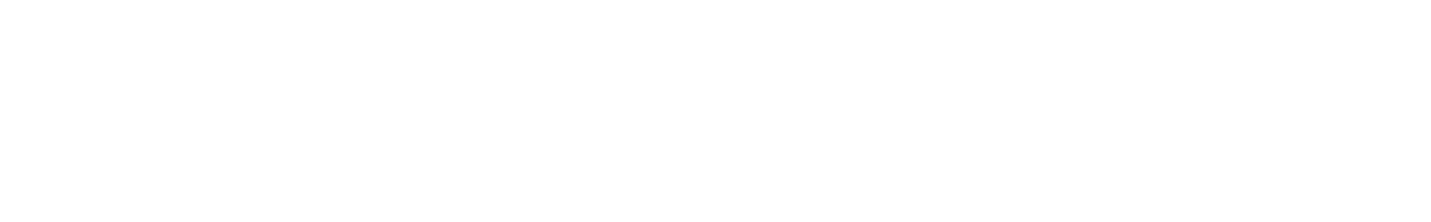 27.10.2023
17
Hämeen kuntien ilmastotyön spurtti - HÄSPI
Vastuutaho: Hämeen liitto

Kokonaissumma: 120 000 €
Avustusosuus: 84 000€

Aikataulu: 1/2022-3/2023

Hämeen kuntien ilmastotyön spurtti, HÄSPI - Hämeen liitto (hameenliitto.fi)

Lisätietoja: Paula Mustonen
Paula.mustonen@hame.fi
Hankkeen toimenpiteet:
Kuntien ilmastotyötä vauhditettiin vertaisoppimiseen ja sparraukseen pohjautuvassa Ilmastotyön foorumissa. Osallistuneet kunnat kokivat yhteiset tapaamiset ja asiantuntijasparraukset erittäin vaikuttavina. Kuntien kyky ja halu ilmastoasioiden edistämiseen kohosi merkittävästi hankkeen aikana.
Kirjoitettiin kuuden hankkeen ideapaperit tulevia hankehakuja varten
Toteutettiin ilmastoriskikävelyt kuntien asukkaille ja päättäjille Forssassa ja Riihimäellä ja laadittiin ohje ilmastoriskikävelyiden toteuttamiseksi.
27.10.2023
18
” Verkostoilla ja vertaisoppimisella on tärkeä rooli kuntien onnistuneessa ilmastotyössä.
27.10.2023
19
Pienten kuntien ilmastotyö uuteen vauhtiin
Vastuutaho: Hollolan kunta

Muut konsortioon osallistuvat:
Asikkalan kunta, Päijät-Hämeen liitto, Padasjoen kunta, Kärkölän kunta, Iitin kunta

Kokonaissumma: 84 000 €
Avustusosuus: 58 800 €

Aikataulu: 1/2022-8/2023

Lisätietoja: 
Annariina Keto, annariina.keto@hollola.fiTerhi Ahava, terhi.ahava@asikkala.fi
Hankkeen tavoitteena oli vauhdittaa ilmastotyötä alueen pienissä kunnissa vastaamalla resurssipulan aiheuttamiin haasteisiin. Hankkeessa oli mukana viisi päijäthämäläistä kuntaa: Hollola, Asikkala, Kärkölä, Iitti ja Padasjoki, ja hanketta veti sille omistautunut ilmastokoordinaattori. 

Hankkeessa tarjottiin koulutuksia ja työpajoja kuntien henkilöstölle tunnistettujen tarpeiden mukaan, edistettiin verkostoitumista ja tiedonvaihtoa kuntien välillä, avustettiin kuntien yksiköitä rahoitushakemuksissa ilmastotyön edistämiseksi ja tehtiin yhteistyötä maatalousyrittäjien kanssa.
27.10.2023
20
” "Nostetaan pienten kuntien ilmastotyö uudelle tasolle yhteisellä ja toisiamme tukevalla työllä"- Annariina Keto, projektikoordinaattori, Hollolan kunta
27.10.2023
21
ILMASTOTYÖN TUKEMINEN ETELÄ-SAVON KUNNISSA
Vastuutaho: Etelä-Savon maakuntaliitto

Muut konsortioon osallistuvat:
-rahoittajina myös Mikkelin seutu sekä Pieksämäen ja Savonlinnan kaupungit

Kokonaissumma: 71 065 €
Avustusosuus: 49 746 €

Aikataulu: 1/2022-3/2023

Linkki hankkeeseen:
https://www.esavo.fi/ilmastotyo

Lisätietoja: Sanna Poutamo, sanna.poutamo@esavo.fi.
Tuettiin kuntien ilmastotyön käynnistämistä, toimenpiteiden toteuttamista sekä seurantaa
Luotiin yhteistyöverkostoa kuntien ja maakunnan ilmastotyön välille osallistumalla maakunnan ilmastotiekartan laadintaan
Kerrottiin kunnille HINKU – verkostosta sekä kuntien KETS sopimuksista. Hankkeen aikana Etelä-Savosta liittyi kaksi kuntaa HINKU- verkostoon 
Neuvottiin kuntia ilmastohankkeiden rahoituksessa
Tehtiin yhteistyötä maakunnan nuorisovaltuuston kanssa mm. järjestämällä ilmastoiltoja nuorille.
27.10.2023
22
” Kaupungeilla ja kunnilla on merkittävä rooli ilmastotyössä. Hiilineutraaliuden toteutumiseen tarvitaan määrätietoista johtamista kuntaorganisaatiossa. Vahva ilmastojohtaminen ja ilmastoteot vaativat osaamista, verkostoja sekä uusien mahdollisuuksien tunnistamista.- Marcus Nykopp Ilmastokoordinaattori
27.10.2023
23
Etelä-Pohjanmaan kuntien ilmastotyön vauhdittaminen
Vastuutaho: Etelä-Pohjanmaan liitto

Kokonaissumma: 66 667 €
Avustusosuus: 46 667 €

Aikataulu: 5/2022-4/2023

Linkki hankkeeseen (hanketietoja päivitetään myöhemmin)

Lisätietoja: Mari Pohjola, mari.pohjola@etela-pohjanmaa.fi
Tavoitteenamme oli, että hankkeen myötä Etelä-Pohjanmaan kunnat ovat entistä aktiivisempia omassa ilmastotyössään, heillä on ilmastotyön toteuttamiseen liittyvää asiantuntemusta ja käsitys seuraavista toteutettavista ilmastotoimista, sekä tietoa käytössä olevista rahoitusmahdollisuuksista. 

Hankkeessamme tarjottiin asiantuntija-apua kuntien ilmastotyön edistämiseen mm. keskustelutilaisuuksien, seminaarien ja webinaarien kautta.

Hankkeen tuloksena syntyi kaikkien Etelä-Pohjanmaan kuntien osalta ilmastokatsaukset sekä kuntien ilmastotyötä tukeva infodiasetti.
27.10.2023
24
” Etelä-Pohjanmaan kunnissa tehdään paljon ilmastotoimenpiteitä ja kunnissa on positiivinen suhtautuminen ilmastotyöhön. Hankkeen myötä kunnilla on nyt parempi käsitys kunnan roolista ilmastotyössä ja siitä, mitä kunnilta velvoitetaan.- Mari Pohjola, suunnittelupäällikkö
27.10.2023
25
Ilmastotekoja- ja osaamista Etelä-Karjalaan
Etelä-Karjalan ilmastotyö tiivistyi hankkeen aikana merkittävästi ja toimijat oppivat tuntemaan toisensa. 
Asukkaat, päättäjät ja virkahenkilöt saivat tietoa kuntien toivomista teemoista esimerkiksi webinaareissa, päättäjätapaamisissa ja tapahtumissa.
Hankkeessa kehitettiin kiitettyjä toimintamalleja:
Kolmen maakunnan yhteinen Itä-Suomen ilmastokonferenssi
Ilmastofestarit yläkouluille ja lukioille
Meil kaikki kiertää –kiertotaloustapahtuma asukkaille.
Hanke poiki uusia rahoitushakuja, hankeaihioita ja työryhmiä, joten maakunnan ilmastotyö jatkuu aktiivisena.
Vastuutaho: Etelä-Karjalan liitto

Muut konsortioon osallistuneet:
Lappeenranta ja Imatra

Kokonaissumma: 119 440 €
Avustusosuus: 83 608 €

Aikataulu: 1/2022-8/2023

Hankkeen kotisivut

Lisätietoja: 
Laura Blomqvist, laura.blomqvist@ekarjala.fi
27.10.2023
26
” Hanke on edistänyt pienten kuntien ilmastotyötä. Tästä on hyvä jatkaa maakunnallista yhteistyötä.- Juha Tervonen, Luumäki
27.10.2023
27
Kuntien ilmastosparraus – vauhtia toimiin Varsinais-Suomessa
Vastuutaho: Valonia / Varsinais-Suomen liitto

Kokonaissumma: 120 000 €
Avustusosuus: 84 000 €

Linkki hankkeeseen: https://valonia.fi/hanke/kuntien-ilmastosparraus-vauhtia-toimiin-varsinais-suomessa/

Lisätietoja: 
Anna von Zweygbergk, anna.zweygbergk@valonia.fi
Hankkeessa vahvistetaan Varsinais-Suomen kunnille suunnattua asiantuntijatukea ilmastotyön tehostamiseksi ja vakiinnuttamiseksi kunnissa. 
Tuki sisältää kuntakohtaisten toimenpiteiden kokoamista, hankesuunnittelua, ilmastotyön seurannan kehittämistä sekä rahoitusmahdollisuuksien ja esimerkkien hakua. Lisäksi tukea suunnataan suunnitelmien toimeenpanoon erityisesti energiatehokkuuden sekä uusiutuvan energian saralla.
Vertaisoppimisen, keskustelutilaisuuksien ja yhteissuunnittelun kautta jaetaan kokemuksia ja kannustetaan kuntia ilmastoyhteistyöhön.
27.10.2023
28
” Hankkeen tavoitteena on vahvistaa ilmastotyön jatkuvuutta Varsinais-Suomen kunnissa sekä auttaa kuntia konkreettisten päästövähennystoimien toteuttamisessa. Asiantuntijatuella ja alueellista yhteistyötä vahvistamalla paikataan kuntien resurssivajetta.- Riikka Leskinen, toimialapäällikkö,Valonia
27.10.2023
29
Ympäristöministeriön tunnussivu
27.10.2023